Feature Name
Source Epic
Objectives
Problem Statement
Feature Hypothesis
Cost of Delay
Size
WSJF
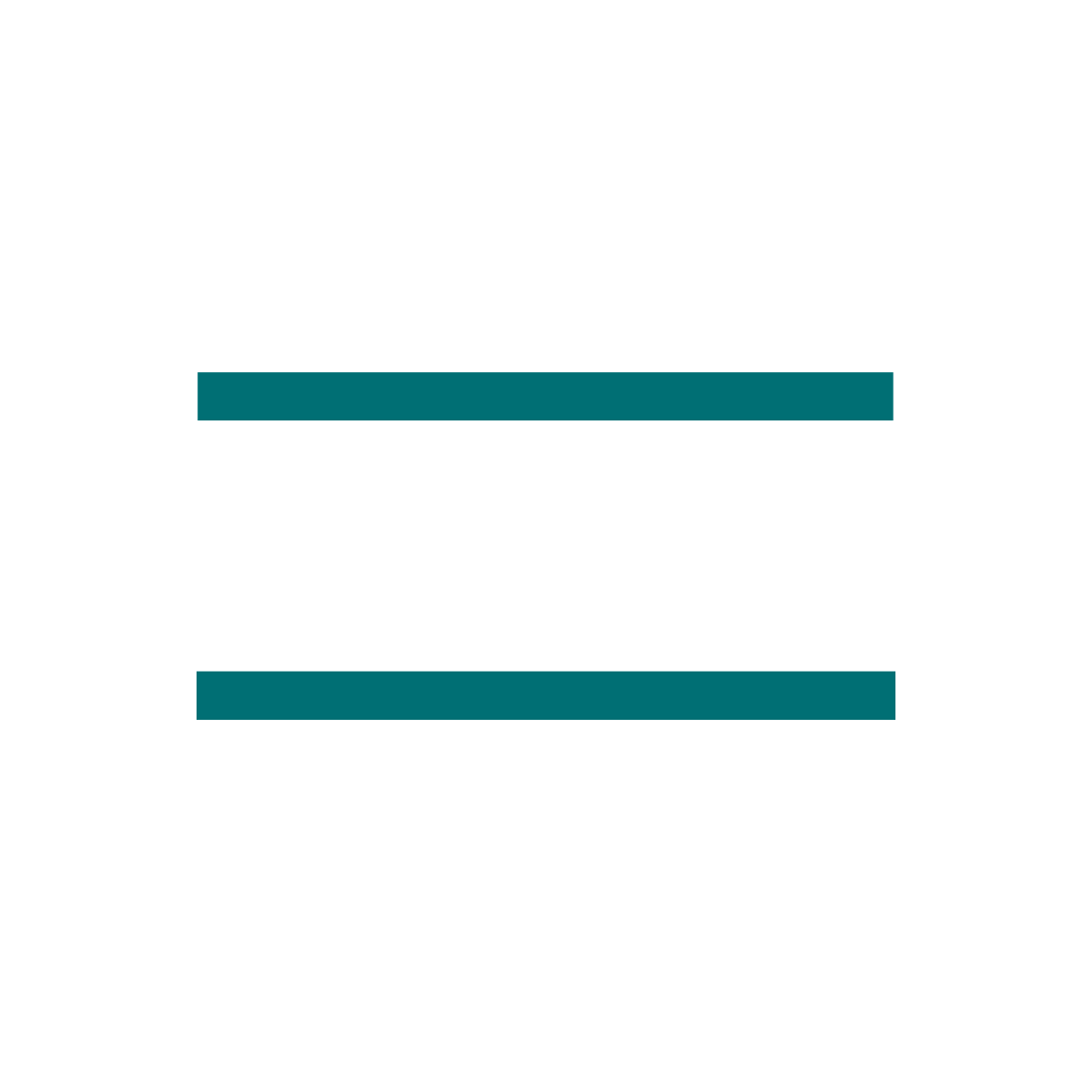 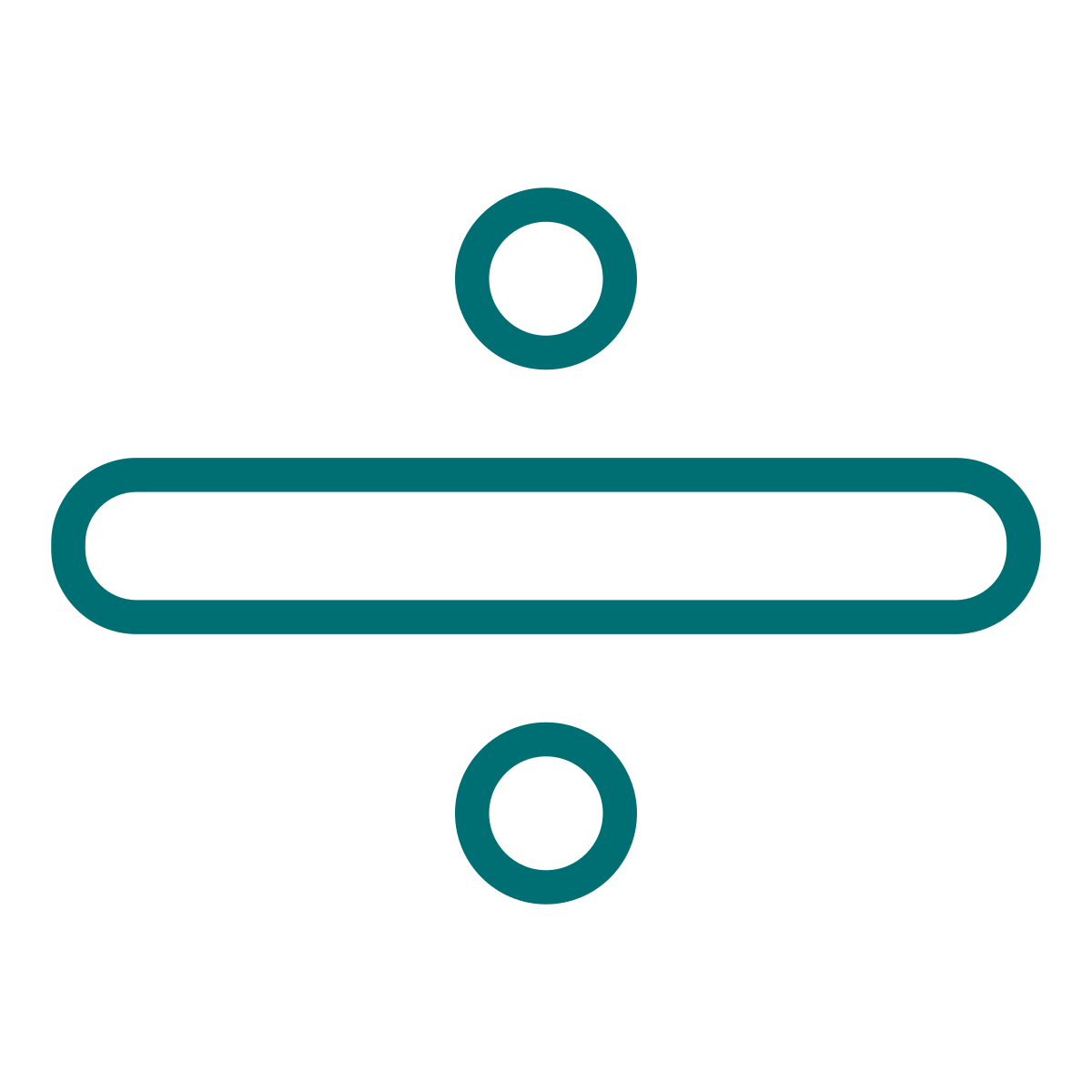 Risk Reduction / Opportunity Enablement
Timing Criticality
User / Business Value
Great Feature Names are framed to describe the customer outcome and imply boundaries of intent.
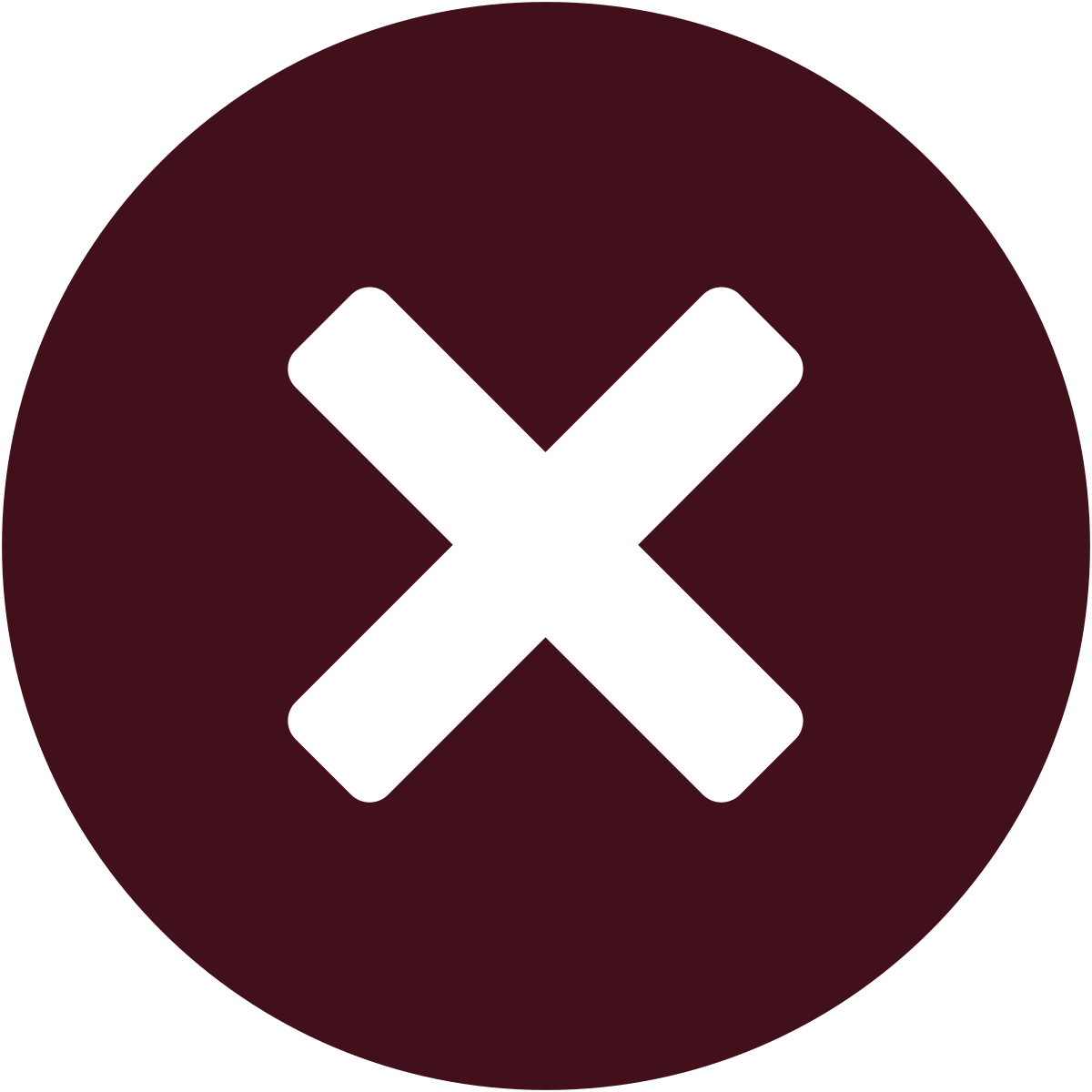 Nominee Claims
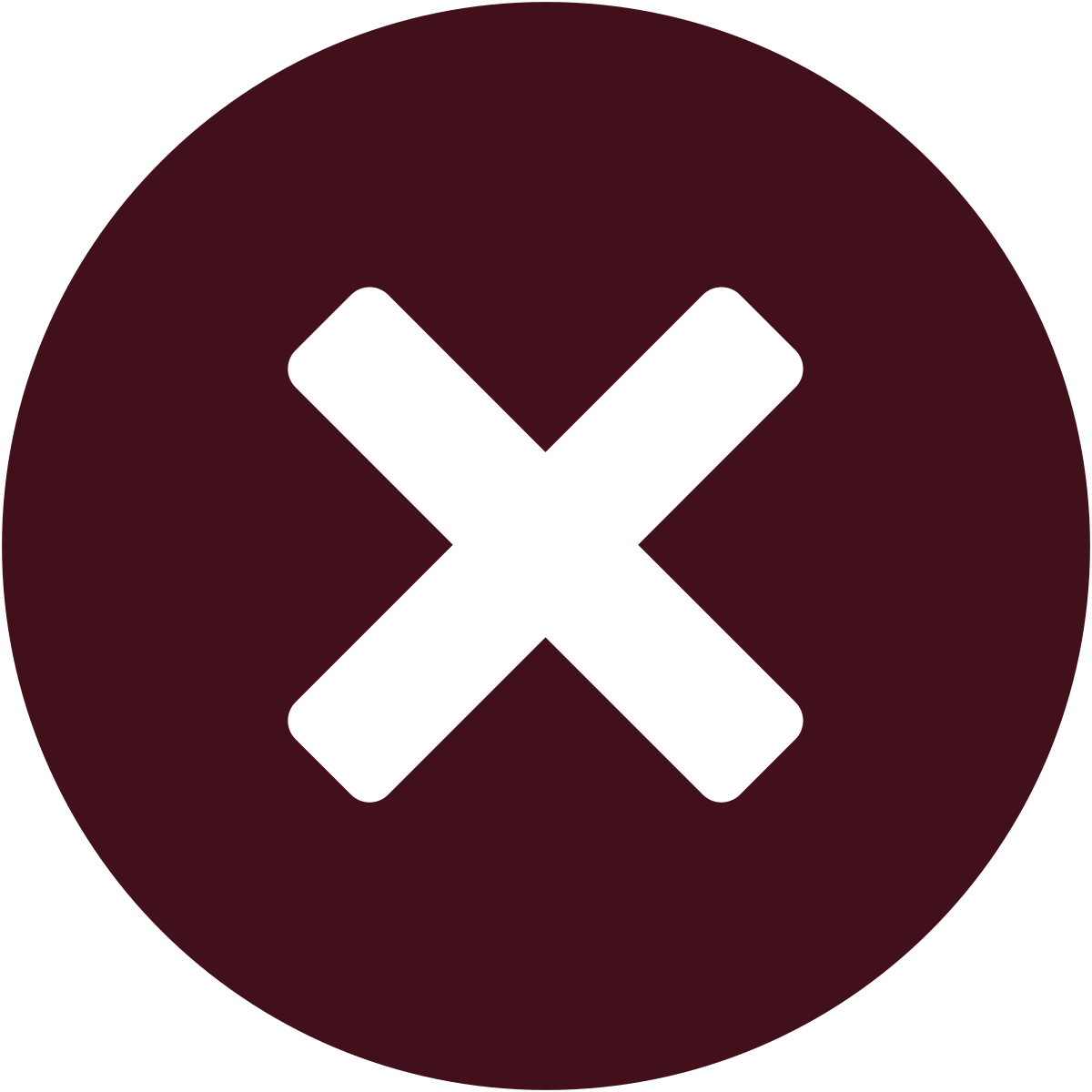 #123.45a
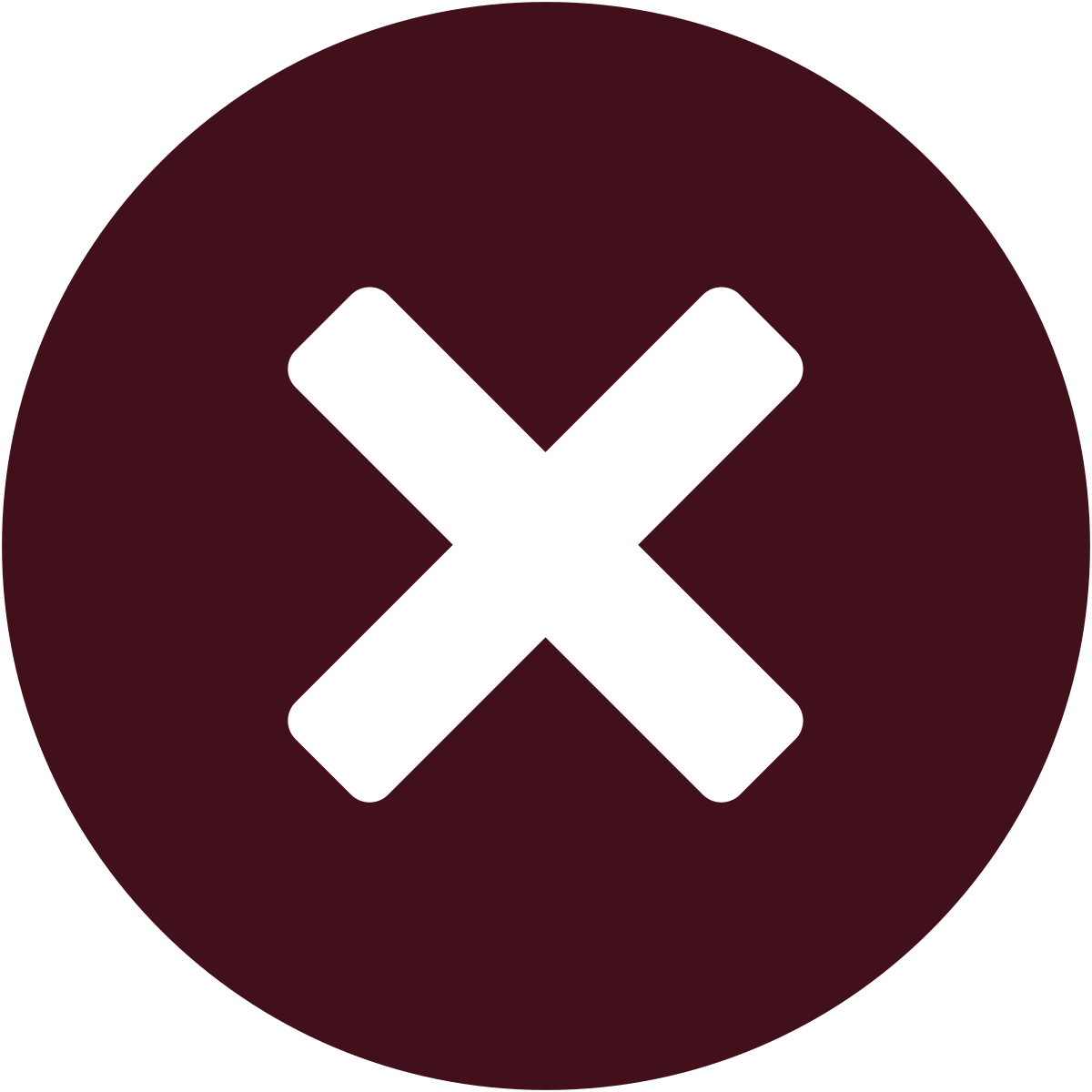 Nominee Claims Part 2
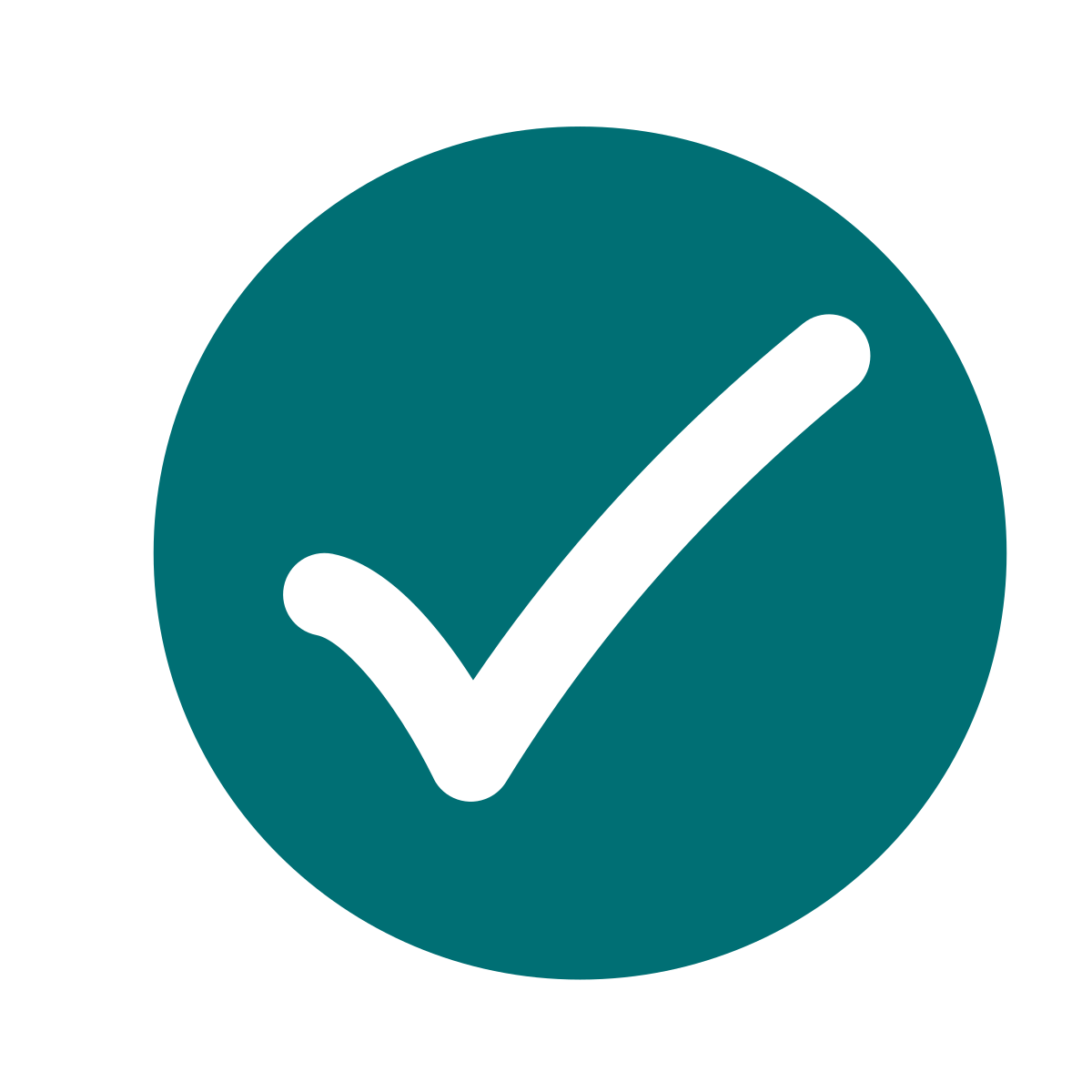 Allow a Nominee to lodge an online claim on behalf of a claimant
Feature Name
Send reservation reminders to customers
Source Epic
Reservation Management
Objectives
Problem Statement
We regularly have empty tables due to customers who have made reservations and fail to show up, causing us to miss out on potential new customers and revenue.
How might we improve our reservation system to maximize occupancy based on the conversion of missed reservations to waitlisted customers or walkups?
Help customers avoid forgetting their reservations and arrive promptly to maximize table turns
25% reduction in customers failing to arrive for reservations
25% reduction in customers arriving more than 20 minutes late for their reservation
Convert missed reservations to waitlisted or walkup customers
50% increase in activated waitlist customers
25% reduction in rejection of walk-up customers
Feature Hypothesis
We believe we will be able to minimize customer forgetfulness and convert missed reservations to filled tables if customers with reservations are reminded of their reservation details via SMS.
Cost of Delay
Size
WSJF
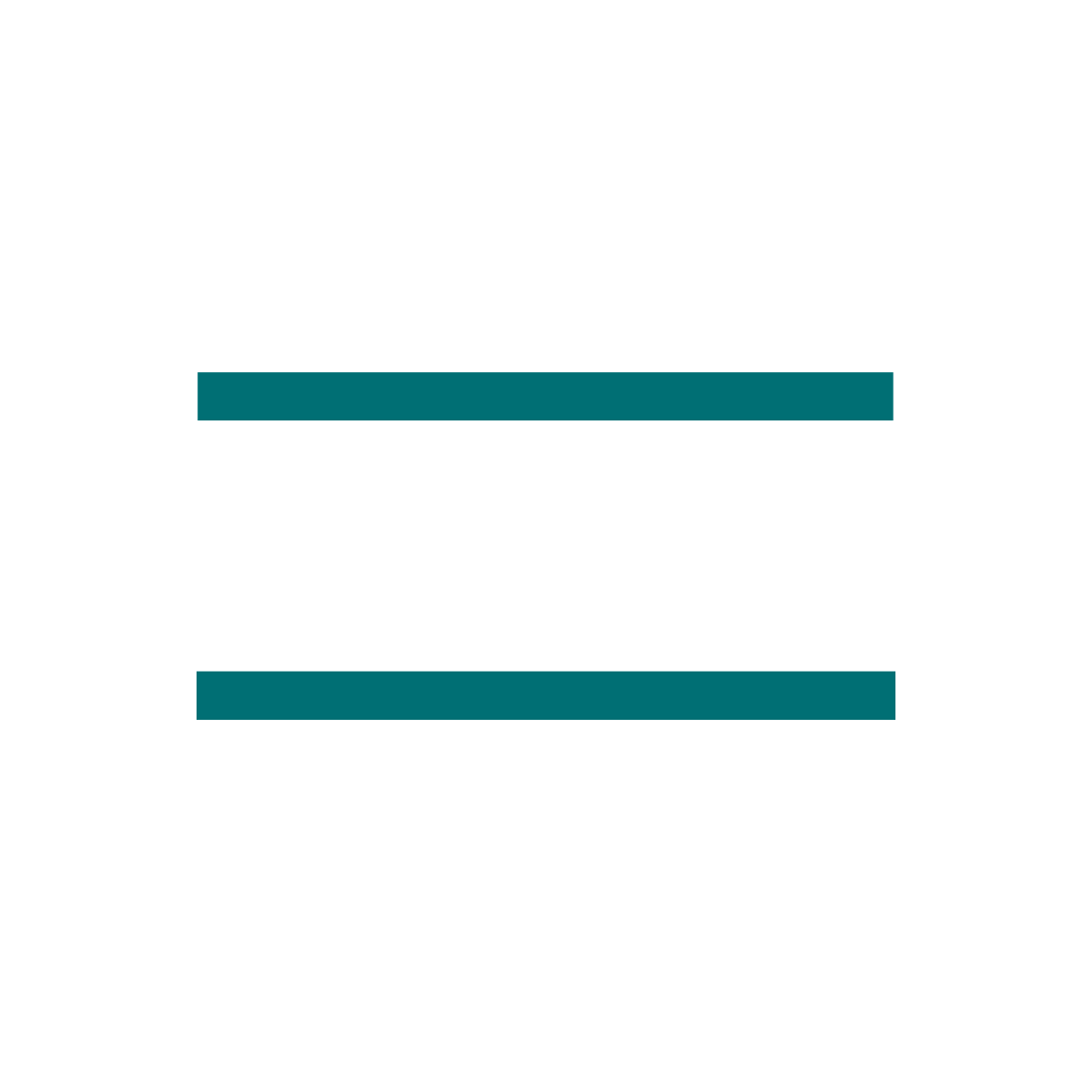 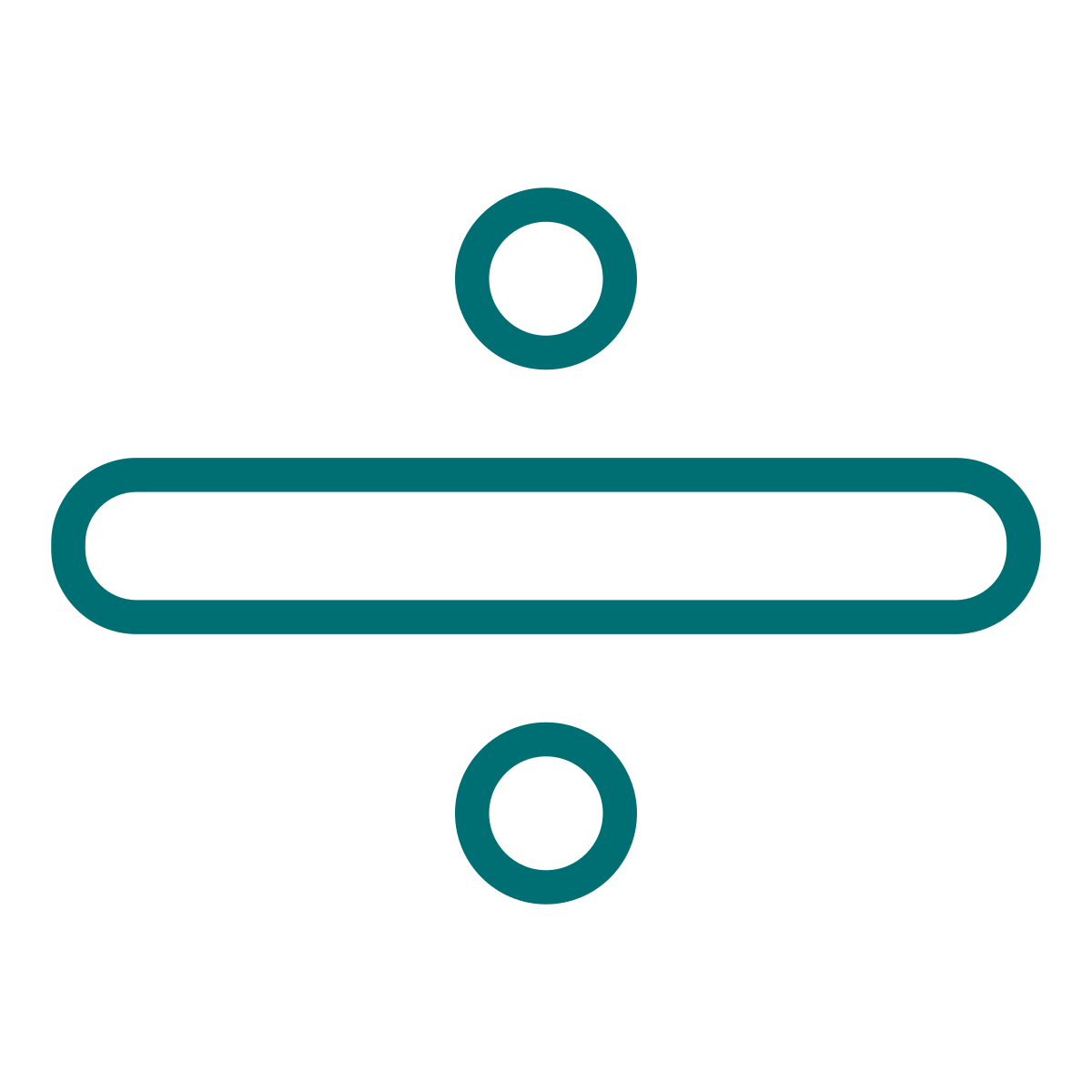 Risk Reduction / Opportunity Enablement
Timing Criticality
User / Business Value
Currently 10% of reservations fail to show
On peak nights we typically have a waitlist of 6 tables, with very low conversion rates
Christmas trading season is 4 months away
Regular customers growing frustrated with waitlist system and opting out as they rarely get activated
SAMPLE FEATURE
Great Feature Names are framed to describe the customer outcome and imply boundaries of intent.
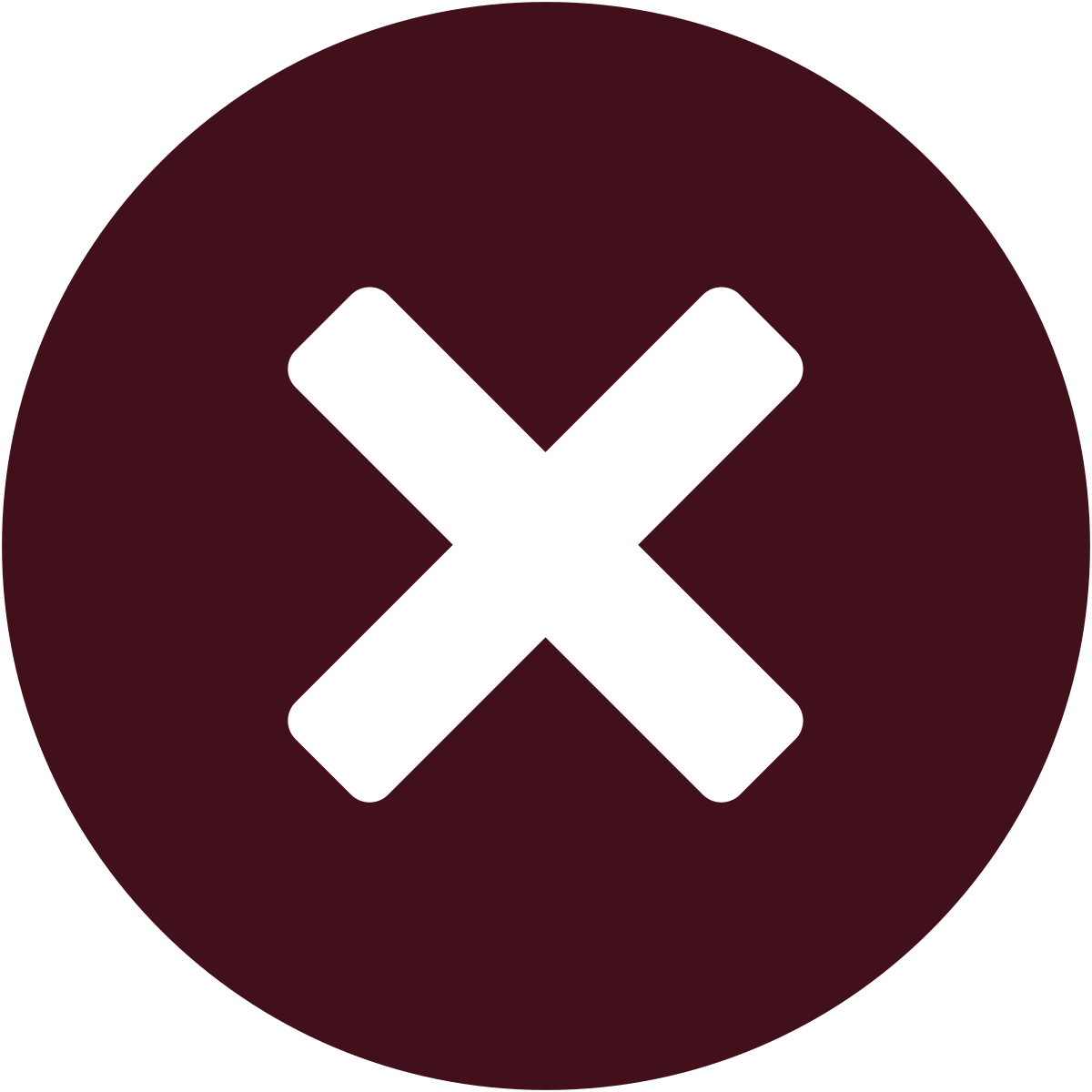 Nominee Claims
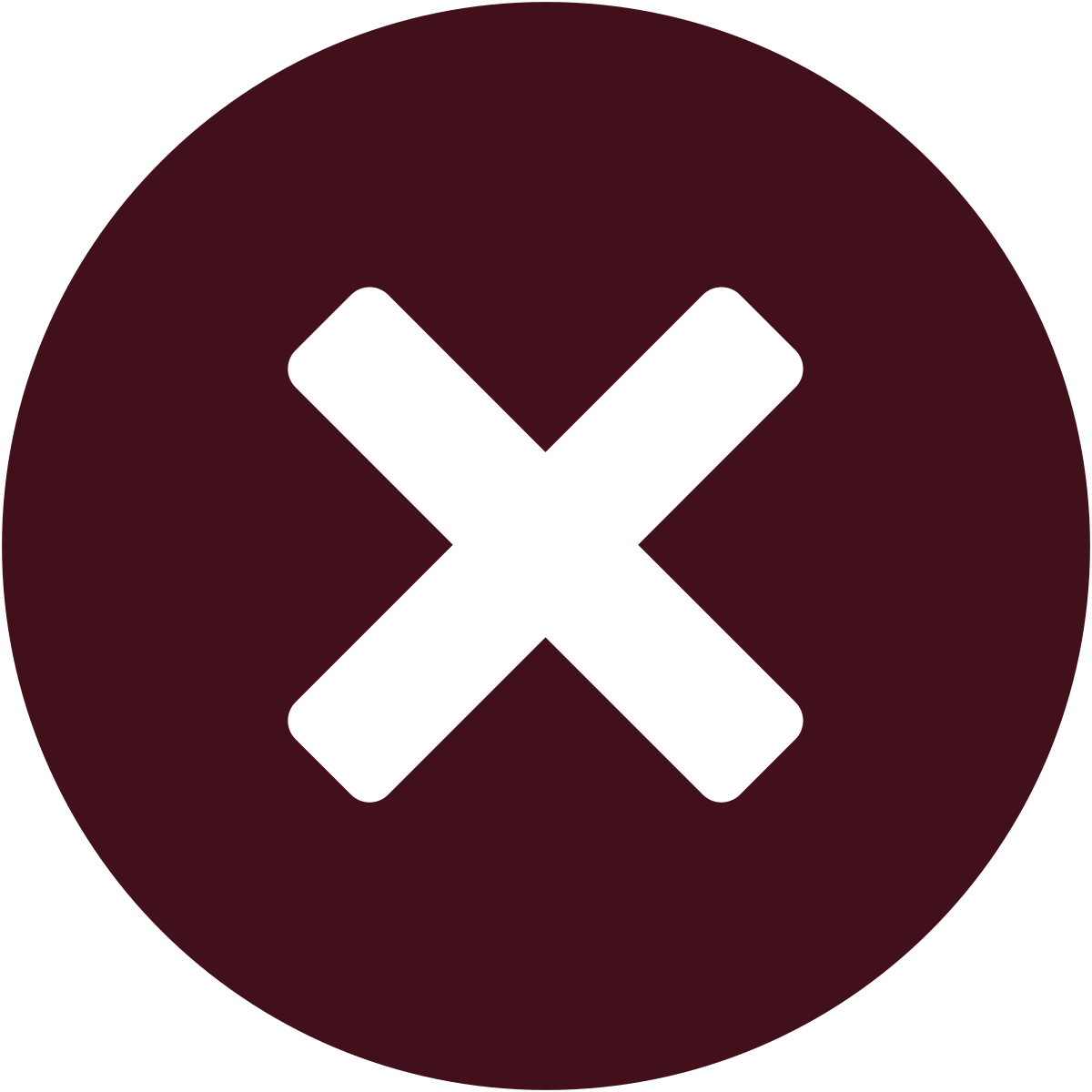 #123.45a
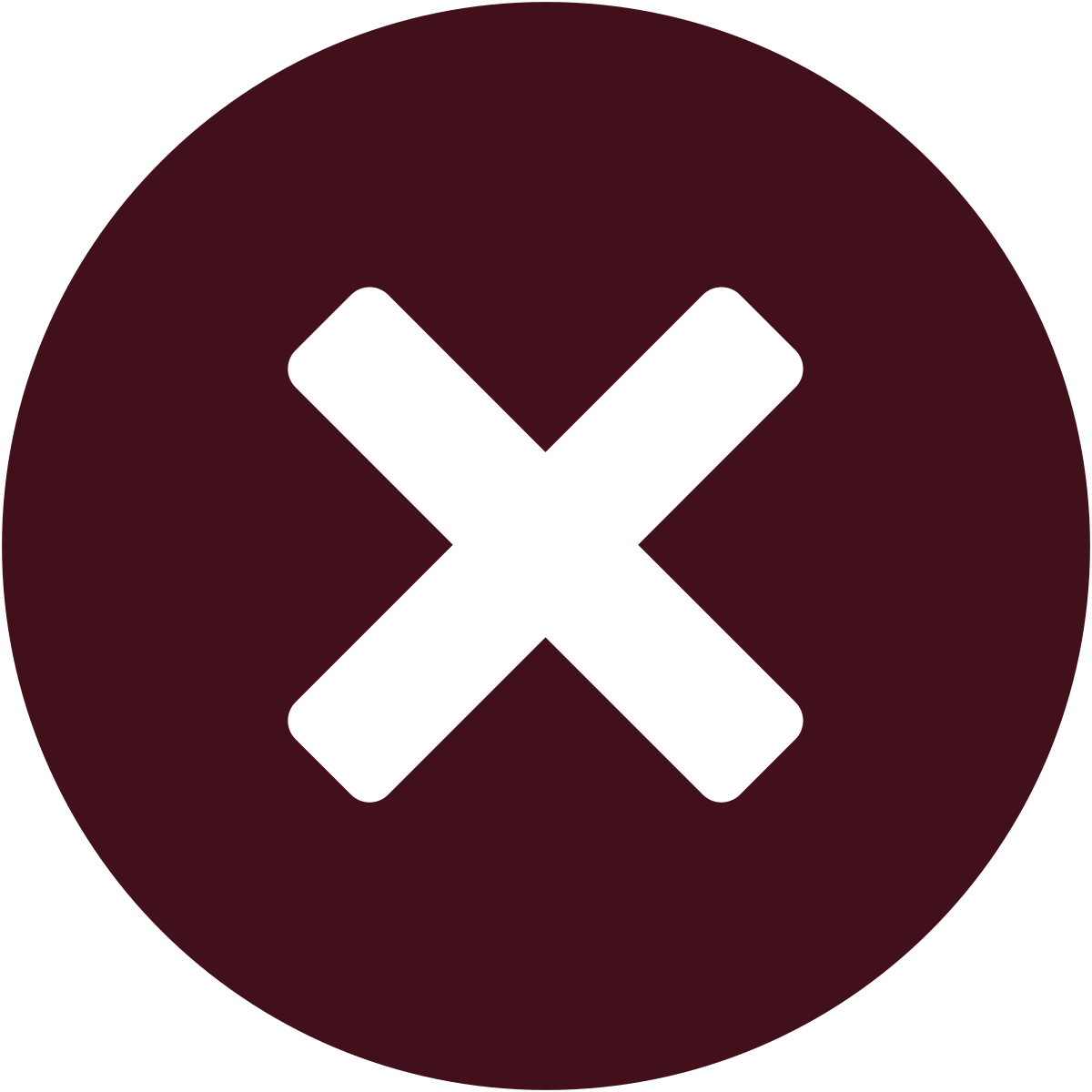 Nominee Claims Part 2
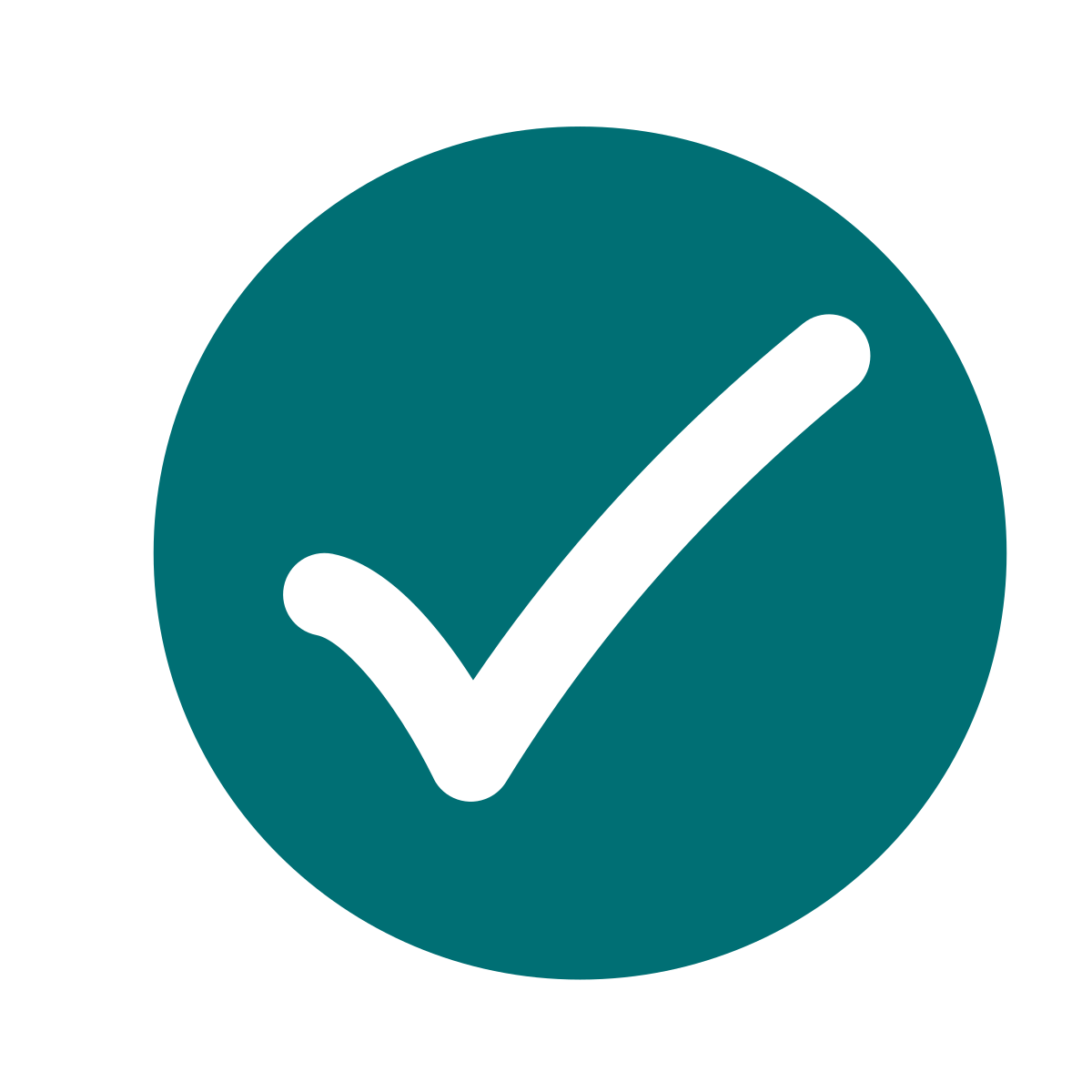 Allow a Nominee to lodge an online claim on behalf of a claimant